Konference Jihočeský venkov fDotační příležitosti pro obce
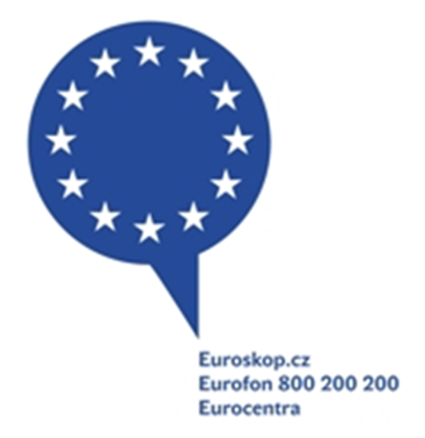 Ing. Pavla Slípková
koordinátorka komunikačních aktivit o ESI fondech
Eurocentrum České Budějovice
Program přednášky
Představení Eurocentra ČB a jeho aktivity
Dotační příležitosti pro obce
IROP
OP Zaměstnanost
OP Životní prostředí
MAS
Národní dotace - MMR
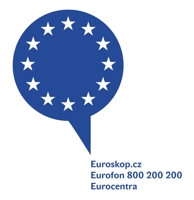 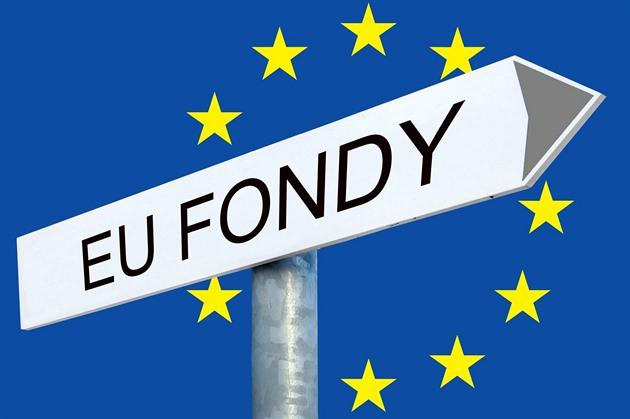 Představení Eurocentra
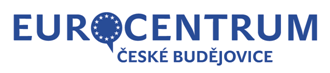 Ministerstvo pro místní rozvoj, Oddělení publicity EU
    Poslání Eurocentra:
informovat veřejnost, žadatele a příjemce o možnostech čerpání z fondů EU          a dalších aktivitách MMR 
poskytovat primární konzultace projektových záměrů
organizace a koordinace akcí s tematikou ESI fondů
pořádání seminářů pro různé cílové skupiny 
       (studenti SŠ a VŠ, podnikatelé, obce, MAS atd.)
pořádání soutěží (např. Poznej projekt, Vyfoť projekt aj.)
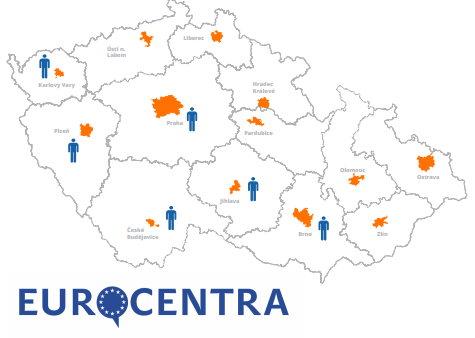 Eurocentrum 
aneb pomáháme získat více informací o ESI fondech
Nejdůležitější rozcestník:

www.dotaceEU.cz  a www.strukturalni-fondy.cz

seznam příjemců
návod, jak získat dotaci
aktuální harmonogram výzev a kalendář akcí
mapa projektů
elektronické publikace
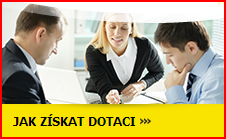 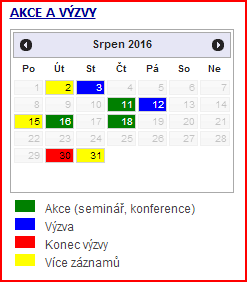 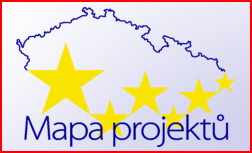 Publikace a informační materiály
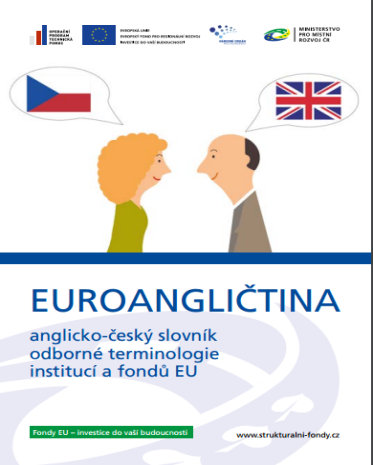 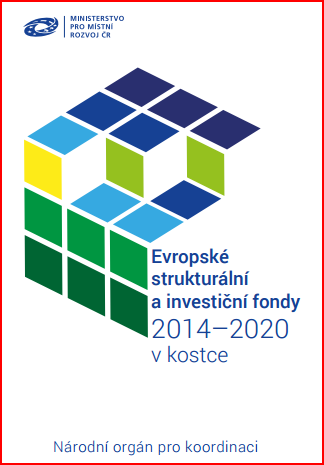 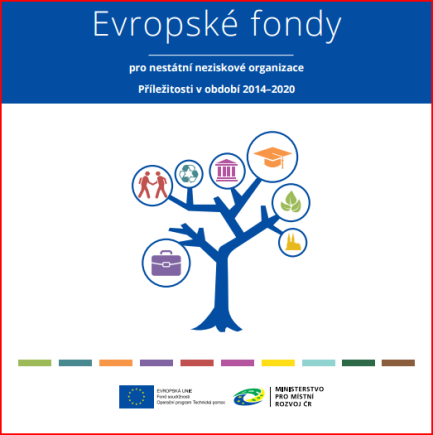 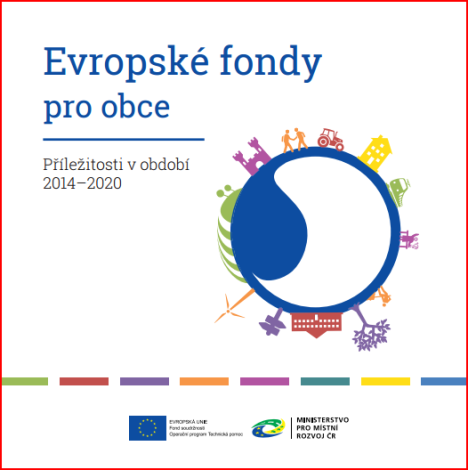 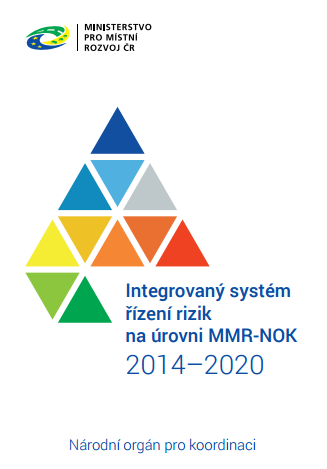 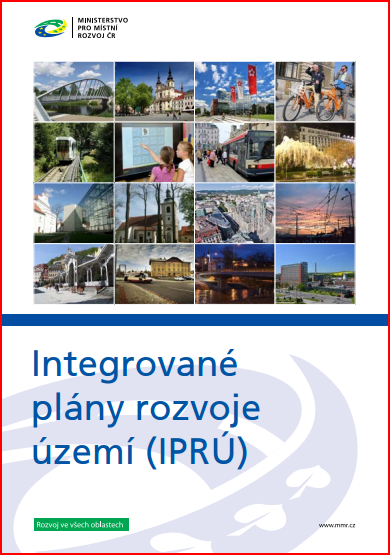 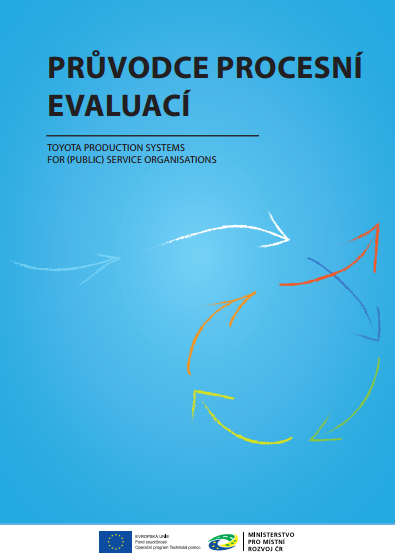 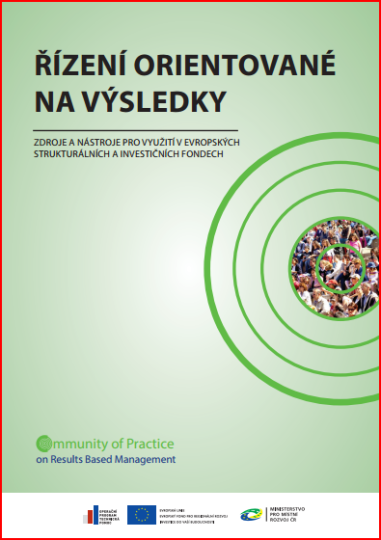 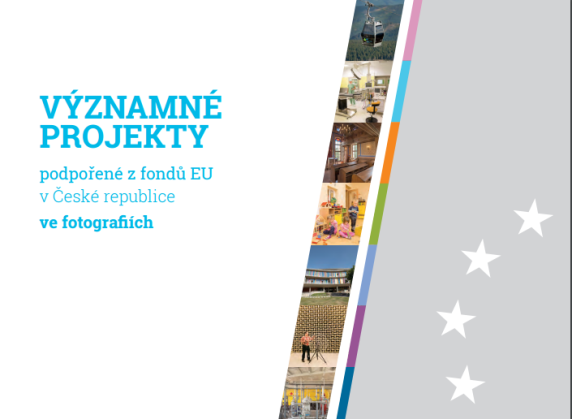 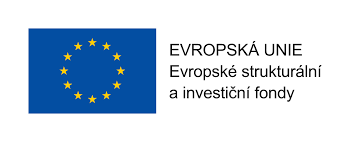 Generátor povinné publicity
→   https://publicita.dotaceeu.cz
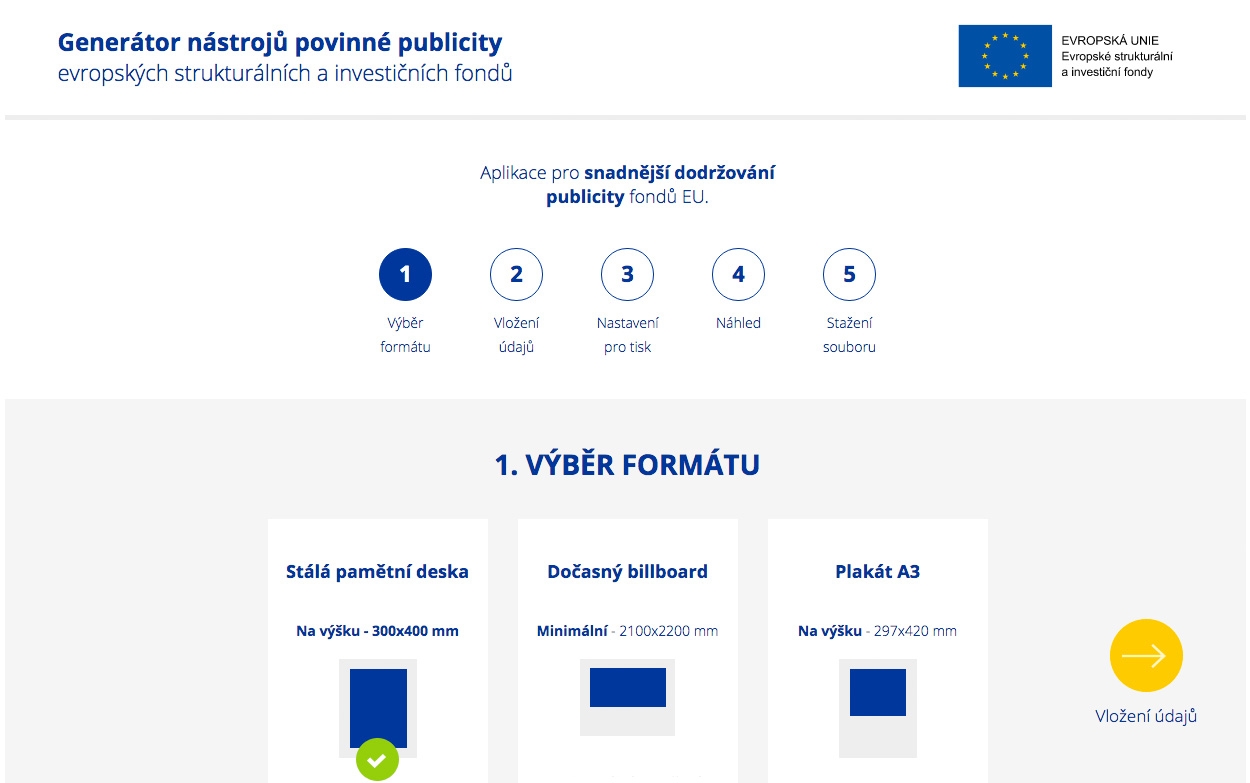 Možnost využití pro příjemce:


  OP Zaměstnanost
  OP PIK
  OP VVV
  OP Doprava
  IROP
  OP PPR
  OP TP
  OP Rybářství
  PRV
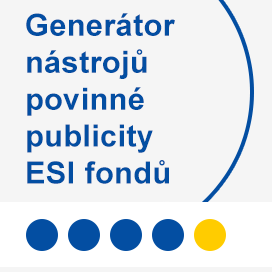 Kam směřovat Vaše dotazy:
telefonní linka Eurofon 800 200 200

on-line chat na webu www.dotaceEU.cz

kontaktovat Eurocentra
	→ konzultační hodiny Eurocentra České Budějovice:


ÚTERÝ od 10:00 do 11:30 hod. a STŘEDA od 14:30 do 16:00 hod.
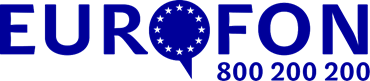 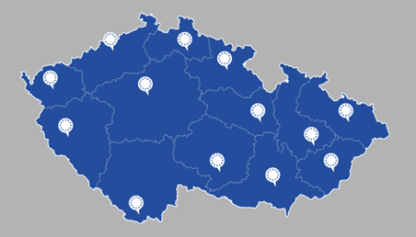 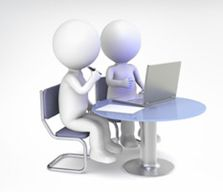 Kontakt - Eurocentrum České Budějovice
Kancelář:

Eurocentrum České Budějovice 
Boženy Němcové 49/3
370 01 České Budějovice
Budova B Krajského úřadu Jihočeského kraje
kancelář číslo 3312
Kontakt:

Ing. Pavla Slípková
e-mail: pavla.slipkova@mmr.cz 
mob.: + 420 731 681 631
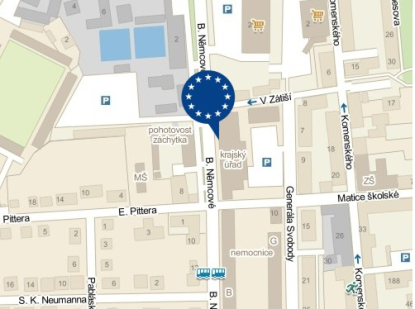 Web EC ČB: https://ceskebudejovice.eurocentra.cz
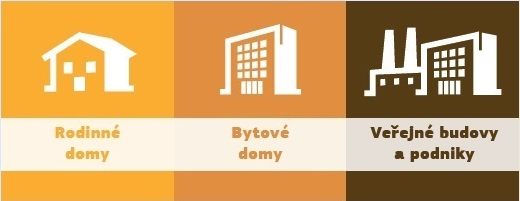 Seminář ENERGETICKÉ ÚSPORY
Seminář se zaměřením na energetické úspory a jejich spolufinancování
 prostřednictvím evropských a národních dotací. 

KDY:   26. června od 9:30 do 14:30          KDE: Zastupitelský sál Krajského úřadu

Jaké možnosti spolufinancování nabízí evropské a národní programy v oblasti energetických úspor?

                Představení programů: 
IROP, OP PIK, OP ŽP, Úspory energie s rozumem, EFEKT, 
Nová zelená úsporám, Dešťovka, 
Panel 2013+

Registrace → registrační formulář nebo na e-mail: pavla.slipkova@mmr.cz
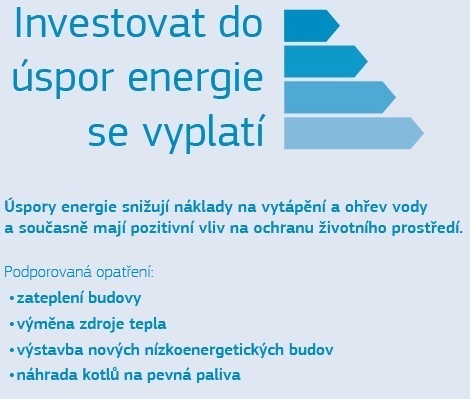 Sledujte naše aktivity na Facebooku:
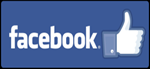 Eurocentrum České Budějovice
www.facebook.com/EurocentrumCB
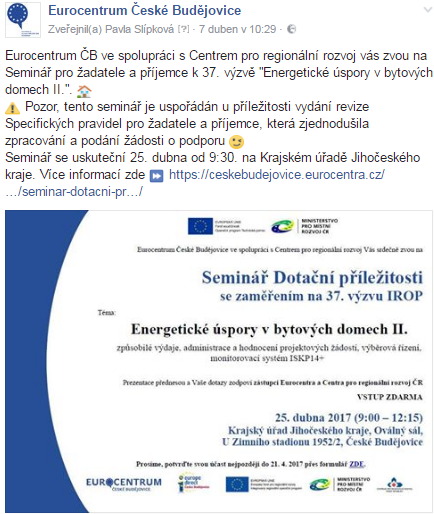 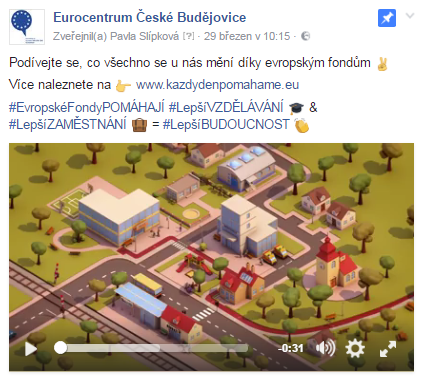 Možnosti čerpání z fondů EU v programovém období 2014 – 2020:
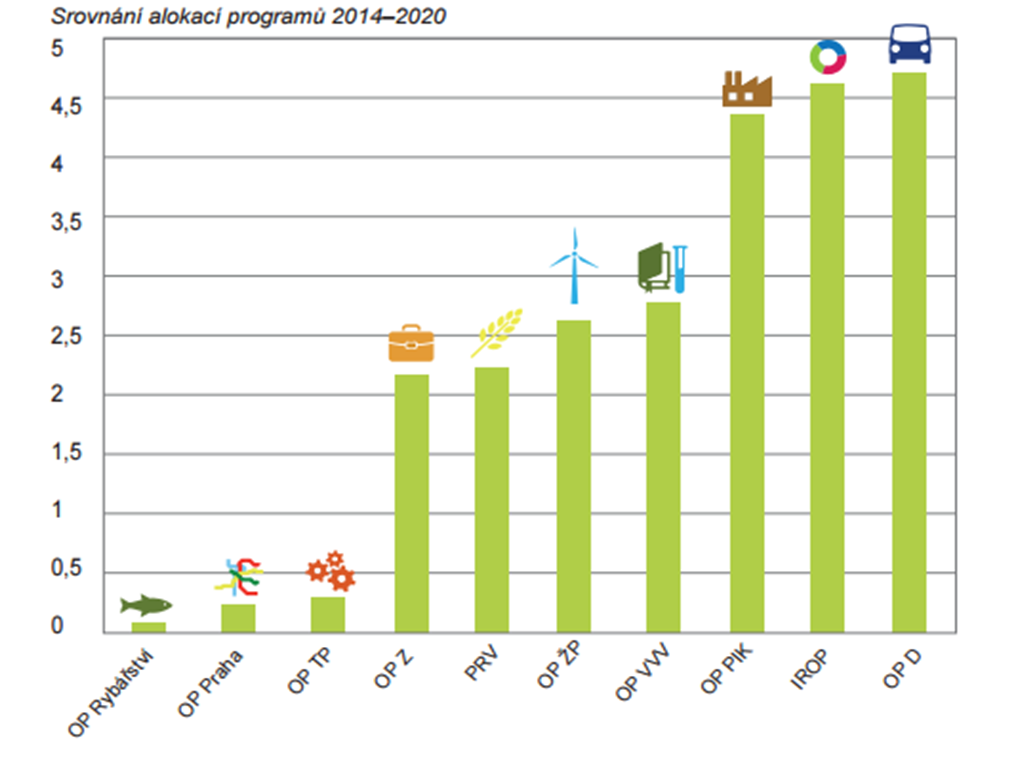 Další dotační možnosti:
Programy přeshraniční spolupráce
	ČR – Bavorsko
	ČR – Rakousko
  Komunitární programy (Erasmus+, LIFE aj.)
  Národní programy a dotace – MMR:
	Podpora bydlení
	Bezbariérové obce
	Podpora obnovy a rozvoje venkova atd. 
	Podpora obnovy sportovní infrastruktury – AKTUÁLNÍ!
Integrovaný regionální operační program
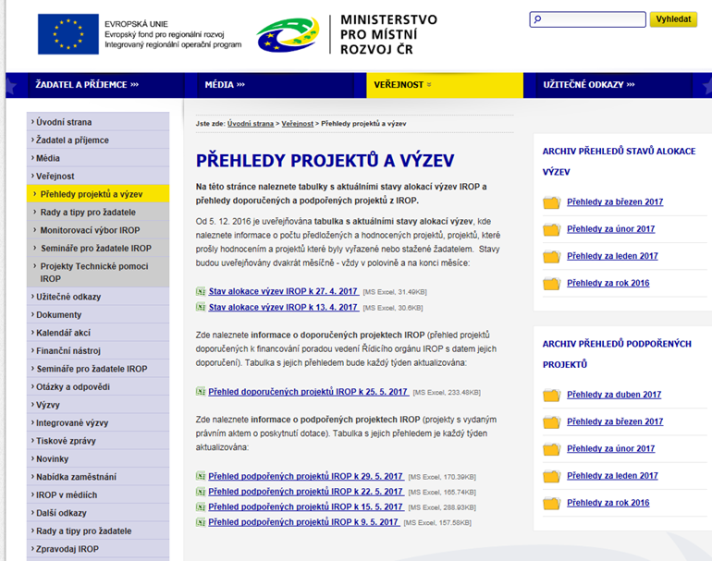 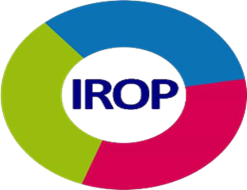 Celková alokace pro IROP cca 4,64 mld. EUR 
(celková alokace i s národním kofinancováním cca 145 mld. Kč, cca 20 % z celé alokace pro ČR)
Vyhlášeno 74 výzev za více než 101 mld. Kč. (přibližně 80 % alokace)
Předloženo cca 5 200 projektů za 80 mld. Kč. 
Vydáno rozhodnutí o dotaci 1 425 projektům za 24 mld. Kč
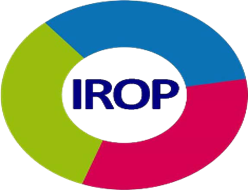 IROP – otevřené výzvy k červnu 2017
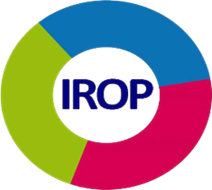 Plánované výzvy do konce roku 2017
IROP - INFORMACE K JEDNOTLIVÝM OTEVŘENÝM VÝZVÁM
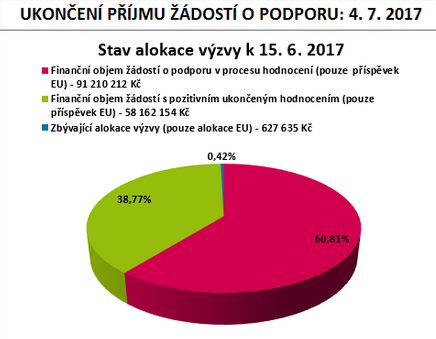 IROP - INFORMACE K JEDNOTLIVÝM OTEVŘENÝM VÝZVÁM
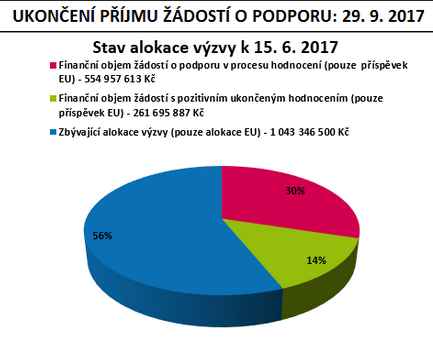 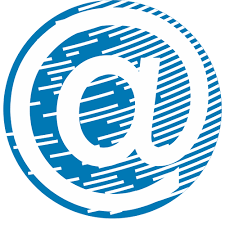 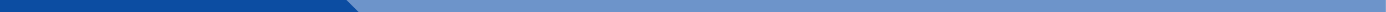 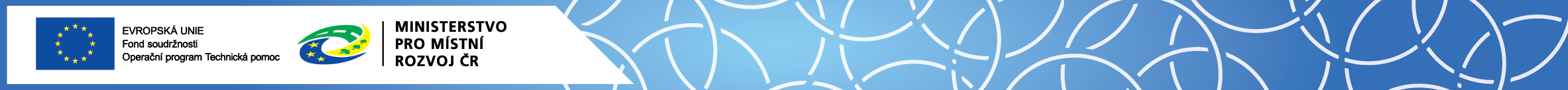 IROP - INFORMACE K JEDNOTLIVÝM OTEVŘENÝM VÝZVÁM
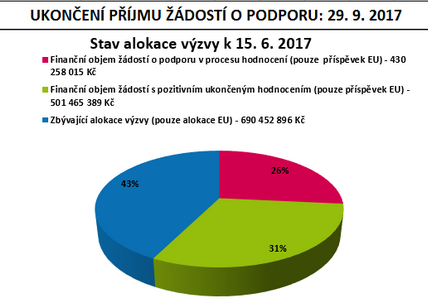 IROP - INFORMACE K JEDNOTLIVÝM OTEVŘENÝM VÝZVÁM
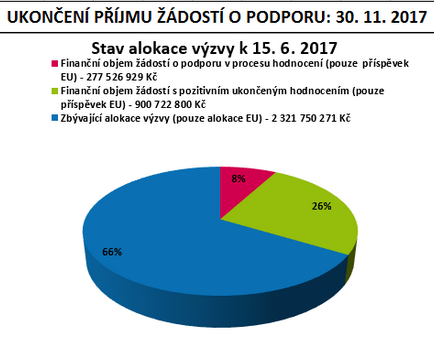 IROP - INFORMACE K JEDNOTLIVÝM OTEVŘENÝM VÝZVÁM
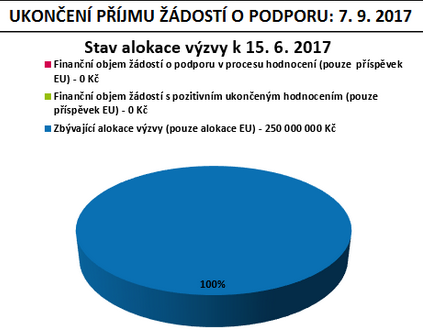 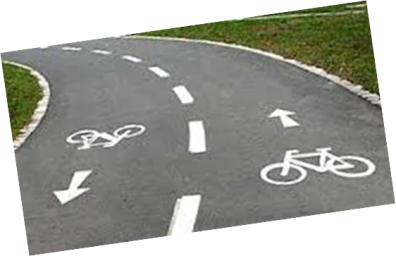 IROP - INFORMACE K JEDNOTLIVÝM OTEVŘENÝM VÝZVÁM
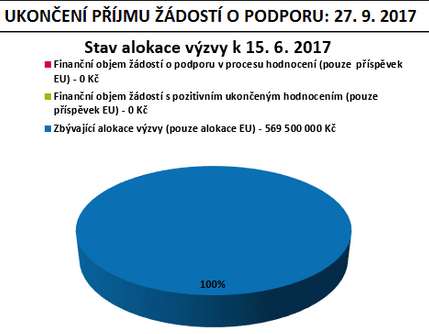 IROP - INFORMACE K JEDNOTLIVÝM OTEVŘENÝM VÝZVÁM
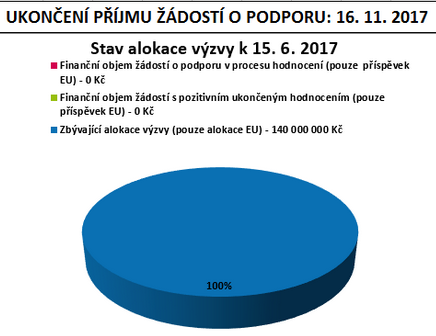 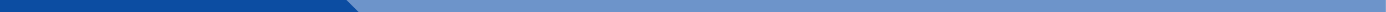 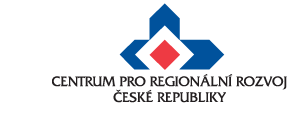 Kontakty IROP
IROP: http://www.dotaceeu.cz/cs/Microsites/IROP/Uvodni-strana
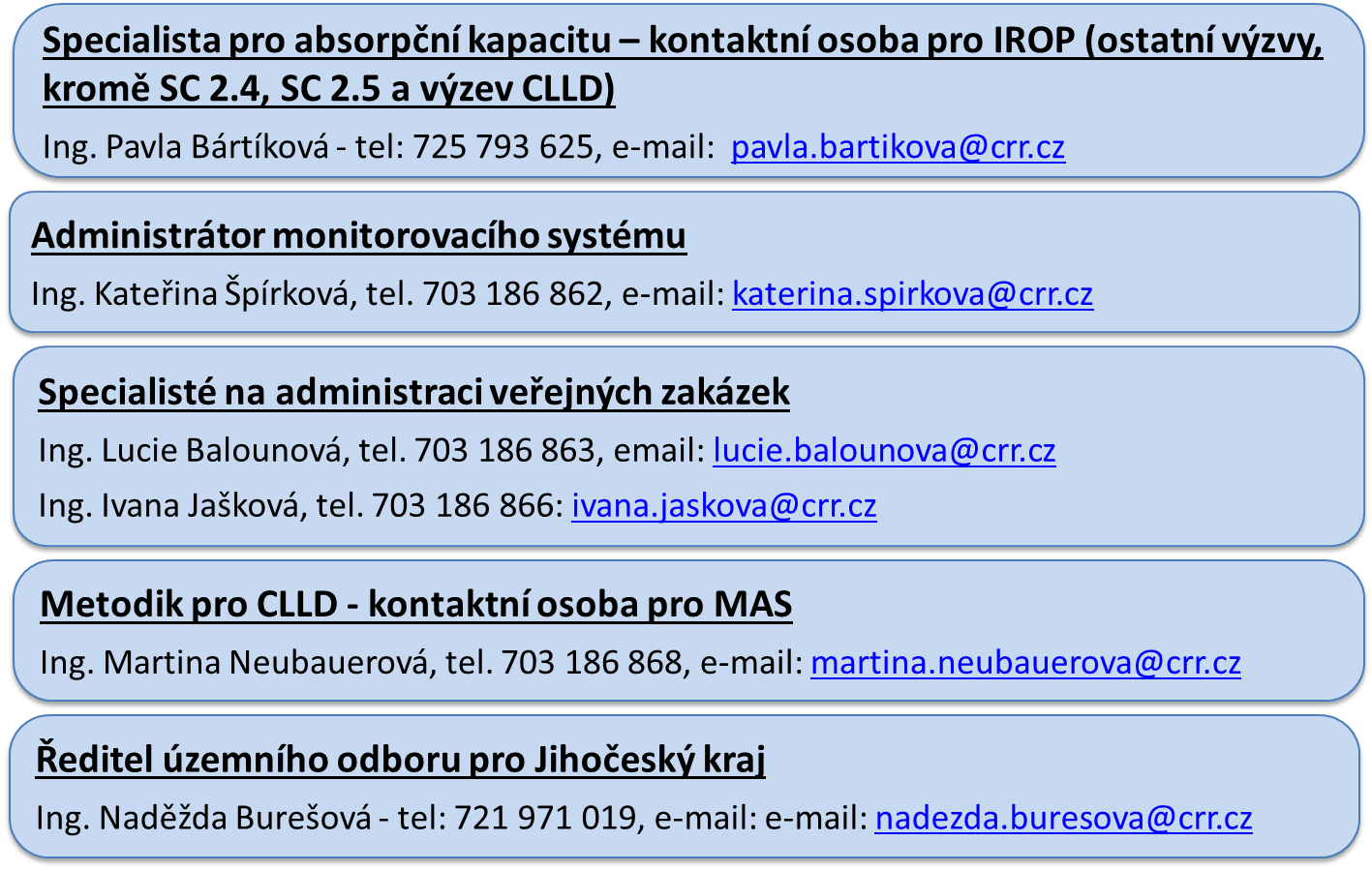 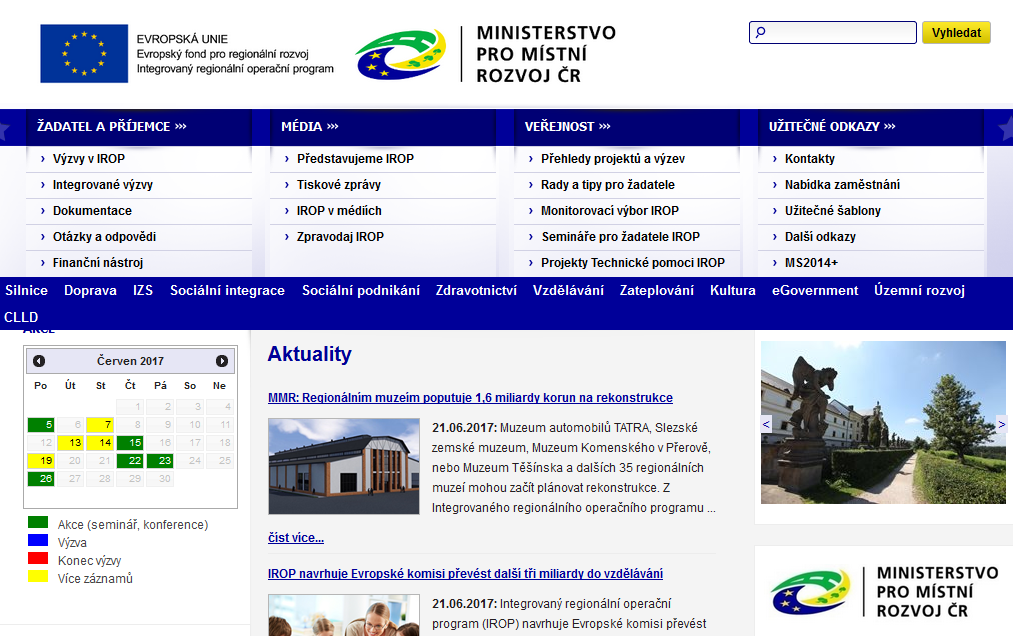 Operační program ZAMĚSTNANOST
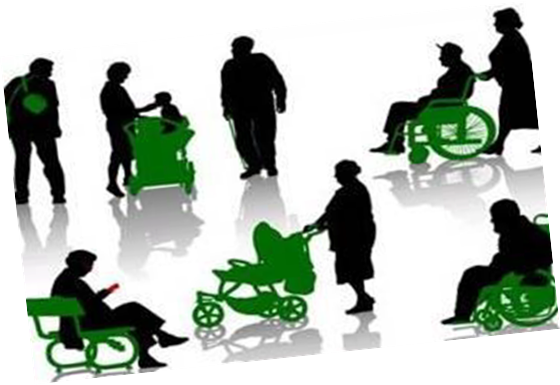 OP ZAMĚSTNANOST - INFORMACE K JEDNOTLIVÝM VÝZVÁM
OP ZAMĚSTNANOST - INFORMACE K JEDNOTLIVÝM VÝZVÁM
OP ZAMĚSTNANOST - INFORMACE K JEDNOTLIVÝM VÝZVÁM
OP ZAMĚSTNANOST - INFORMACE K JEDNOTLIVÝM VÝZVÁM
OP ZAMĚSTNANOST - INFORMACE K JEDNOTLIVÝM VÝZVÁM
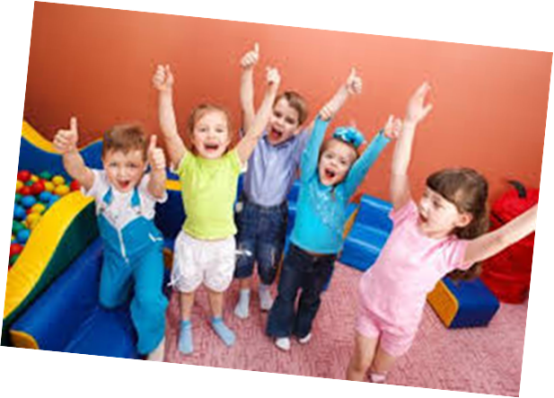 Kontakty – OP Zaměstnanost
Operační program Zaměstnanost: https://www.esfcr.cz/ 
Kontakty: https://www.esfcr.cz/kontakty-op-zamestnanost
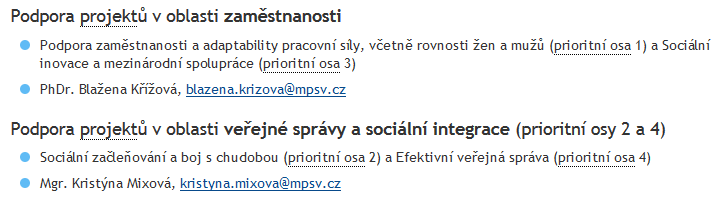 Operační program Životní prostředí
PO 1:	Zlepšování kvality vody a snižování rizika povodní
PO 2: 	Zlepšování kvality ovzduší v lidských sídlech
PO 3: 	Odpady a materiálové toky, ekologické zátěže a rizika
PO 4 : 	Ochrana a péče o přírodu a krajinu
PO 5: 	Energetické úspory
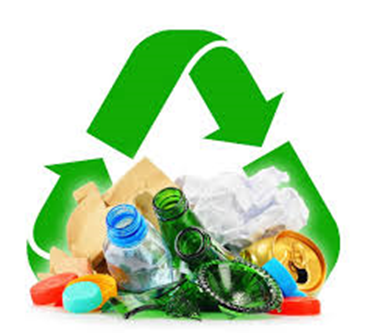 OP ŽIVOTNÍ PROSTŘEDÍ - INFORMACE K JEDNOTLIVÝM VÝZVÁM
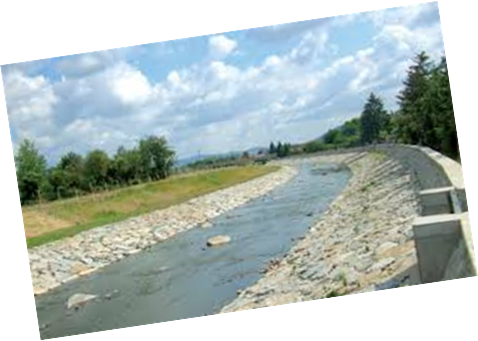 OP ŽIVOTNÍ PROSTŘEDÍ - INFORMACE K JEDNOTLIVÝM VÝZVÁM
OP ŽIVOTNÍ PROSTŘEDÍ - INFORMACE K JEDNOTLIVÝM VÝZVÁM
OP ŽIVOTNÍ PROSTŘEDÍ - INFORMACE K JEDNOTLIVÝM VÝZVÁM
OP ŽIVOTNÍ PROSTŘEDÍ - INFORMACE K JEDNOTLIVÝM VÝZVÁM
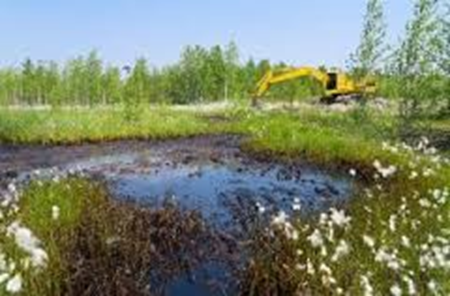 OP ŽIVOTNÍ PROSTŘEDÍ - INFORMACE K JEDNOTLIVÝM VÝZVÁM
OP ŽIVOTNÍ PROSTŘEDÍ - INFORMACE K JEDNOTLIVÝM VÝZVÁM
OP ŽIVOTNÍ PROSTŘEDÍ - INFORMACE K JEDNOTLIVÝM VÝZVÁM
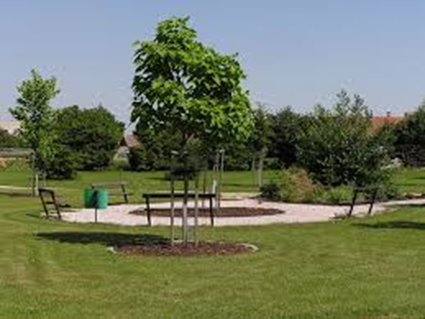 OP ŽIVOTNÍ PROSTŘEDÍ - INFORMACE K JEDNOTLIVÝM VÝZVÁM
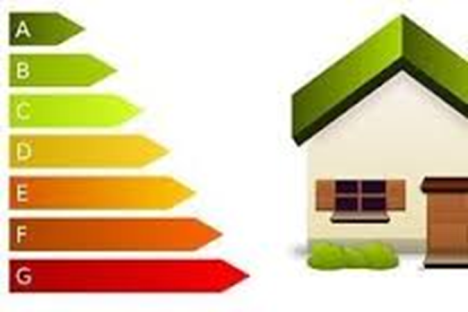 OP ŽIVOTNÍ PROSTŘEDÍ - INFORMACE K JEDNOTLIVÝM VÝZVÁM
Kontakty – OP Životní prostředí
Operační program Životní prostředí: http://www.opzp.cz/ 

Kontakty: 

Státní fond životního prostřední - Jihočeský kraj: https://www.sfzp.cz/sekce/564/159/detail-organizacni-jednotky/
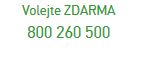 MÍSTNÍ AKČNÍ SKUPINY V JIHOČESKÉM KRAJI
Kde jsou zveřejněny výzvy MAS?

http://www.strukturalni-fondy.cz/cs/Microsites/IROP/Integrovane-vyzvy/MAS nebo na stránkách jednotlivých MAS
Schválené strategie CLLD v Jihočeském kraji:

MAS Brána Písecka
MAS Rozkvět
MAS Sdružení Růže
MAS Šumavsko
MAS Třeboňsko
MAS Lužnice 

Dalších 5 MAS je ve 3. kole schvalování strategie → cca do měsíce schválené.
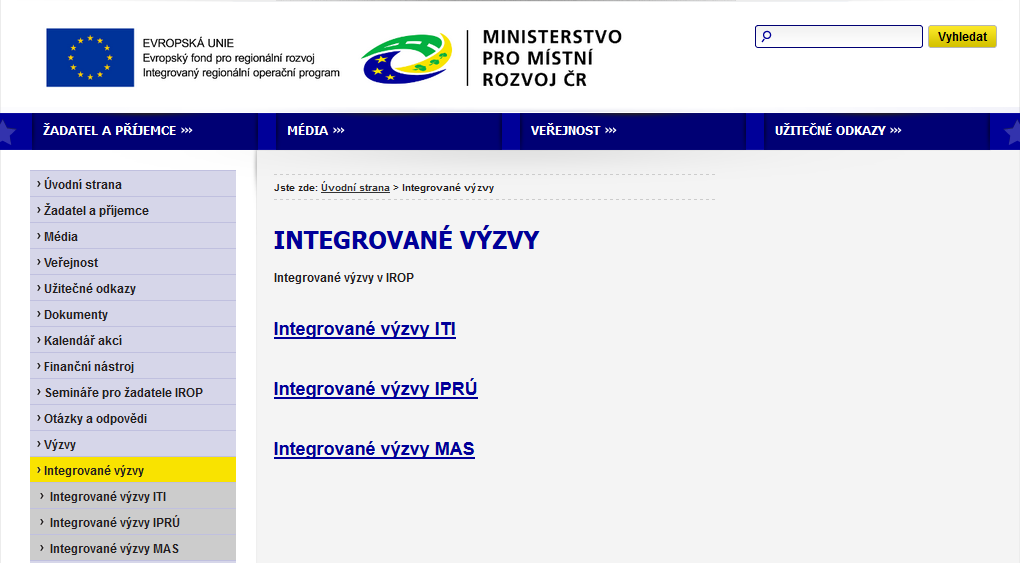 Národní dotace MMR – aktuální:
PODPORA OBNOVY SPORTOVNÍ INFRASTRUKTURY
nová výzva pro obce na rekonstrukci, modernizaci či vybudování hřišť a tělocvičen
Příjem žádostí: od 19. 6. do 18. 8. 2017
Oprávnění žadatelé: obce do 3 000 obyvatel, které jsou zřizovateli základní školy
Výše podpory: max. až 70 % uznatelných nákladů akce (dolní limit = 500 tis. Kč, horní limit = 5 mil. Kč)
Podporované aktivity: 
Rekonstrukce, modernizace nebo vybudování školních hřišť (multifunkční a víceúčelová hřiště a sportoviště apod.), které slouží pro hodiny tělesné výchovy
Rekonstrukce nebo modernizace školních tělocvičen
Omezení výzvy: 
dotace není udělována na  přenosné vybavení
podporovány budou projekty, na jejichž výběru a přípravě, případně realizaci se prokazatelně podílela generace dětí a mládeže 
Více informací k výzvě: http://www.mmr.cz/cs/Regionalni-politika-a-cestovni-ruch/Podpora-regionu/Programy-Dotace/Podpora-obnovy-a-rozvoje-venkova-v-roce-2017
DĚKUJI ZA POZORNOSTa přeji mnoho úspěchů při získávání dotací 
Ing. Pavla Slípková
E-mail: pavla.slipkova@mmr.cz 
Tel.: +420 731 731 681 631